Oběhová soustava člověka
Krev 
Srdce 
Tepny 
Žíly 
Vlásečnice
Krev
Krev je kapalná a vazká (viskózní) tkáň, která cirkuluje lidským tělem 
Tvoří 7 – 8 % tělesné hmotnosti člověka (4 – 6 litrů) 
Hlavní význam – metabolismus 
Přivádí živiny (kyslík, glukóza) do tkání 
Odvádí odpadní produkty (oxid uhličitý, kyselina mléčná a další)
Složení krve
Složky: Tekutá plazma a krevní buňky 

Krevní plazma (3 – 3,5 litru) je tekutá složka krve 
Složení: Voda (asi 90%), organické látky (asi 9 %) a anorganické látky (asi 1%) 
Koncentrace soli NaCl = 0,9% … tomu odpovídá tzv. fyziologický roztok 

Krevní buňky: Červené krvinky (erytrocyty), krevní destičky (trombocyty), bílé krvinky (leukocyty)
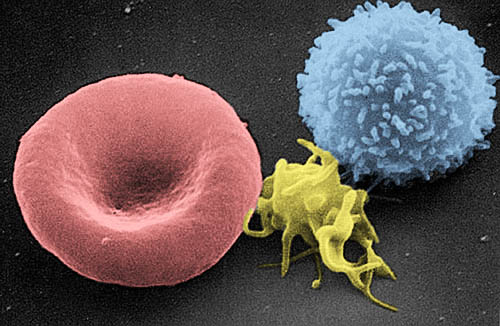 Krevní buňky
Červené krvinky (erytrocyty), krevní destičky (trombocyty), bílé krvinky (leukocyty)
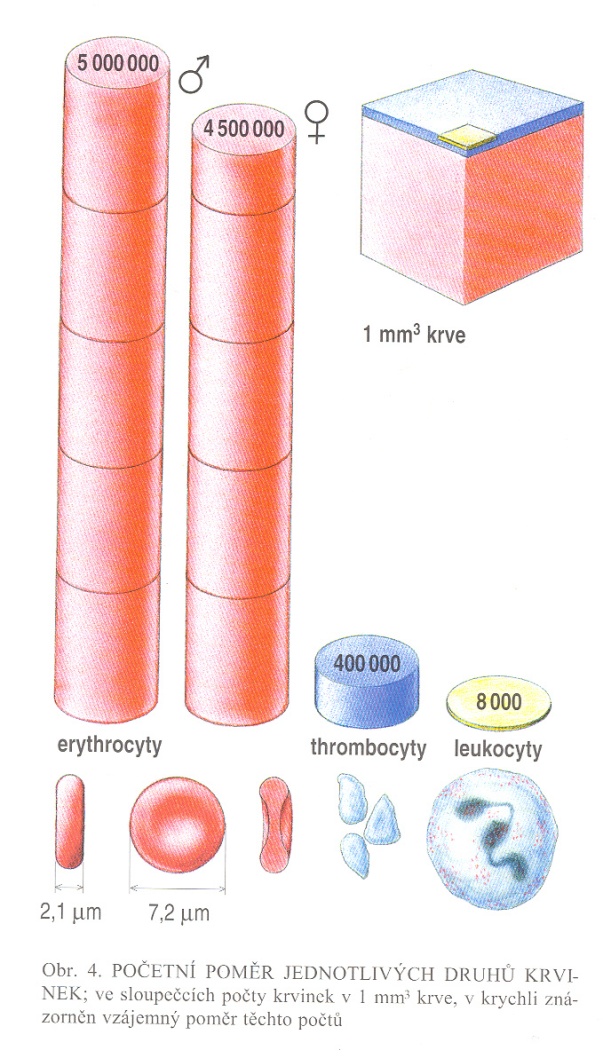 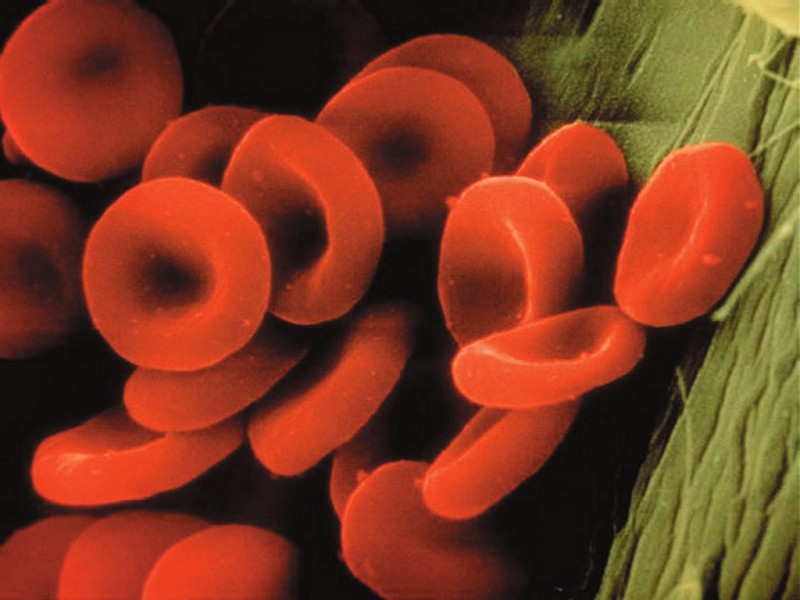 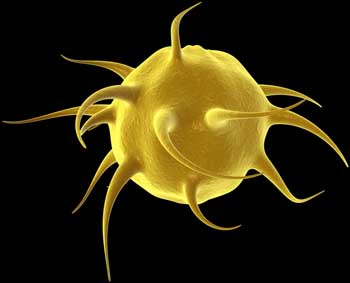 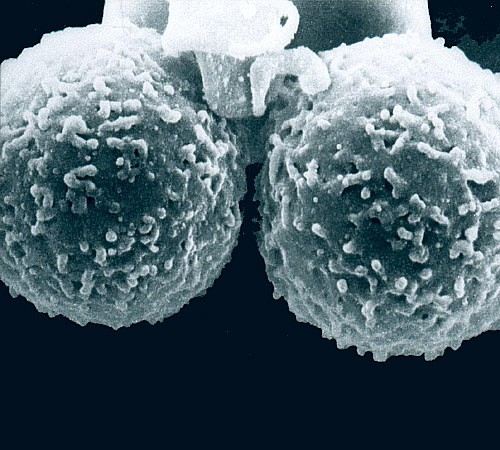 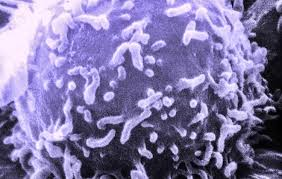 Červené krvinky (erytrocyty)
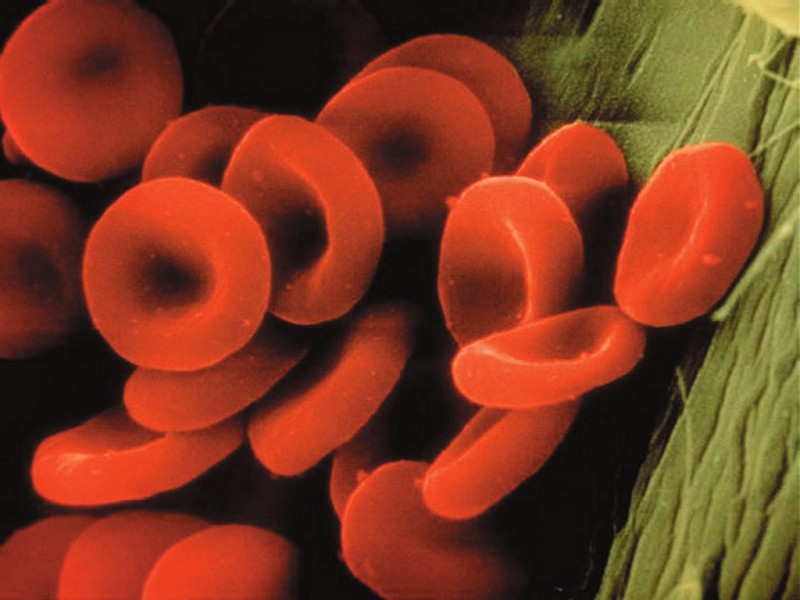 Nejrozšířenější krevní buňka 
4,5 – 5 milionů na mm3  (μl) krve 
Přenáší kyslík z plic do tělních tkání 
Červená krvinka se dožívá 100 – 120 dnů 
Transportní látka: Hemoglobin (červené krevní barvivo)
Oběhová soustava - videa
Srdce (26 minut) 
http://byl-jednou-jeden-zivot.nikee.net/index.php?video=7 

Krev (26 minut) 
http://byl-jednou-jeden-zivot.nikee.net/index.php?video=5 

Krevní destičky (26 minut) 
http://byl-jednou-jeden-zivot.nikee.net/index.php?video=6
Použité zdroje
Corinne Stockleyová: Ilustrovaná encyklopedie biologie, Fragment 2000 
Biologie v kostce, Fragment, Praha 2008 
Evžen Ehler: Biologie člověka  a zdravověda (prezentace pro PedF UK) 
http://cs.wikipedia.org 
http://en.wikipedia.org 
Google Images